An Enduring Document
Goal 1: The Constitution
Envisioning Change
Constitution written in 1787 – 226 yrs ago
Framers realized change would happen
Included process for making changes
What are some changes in today’s world that framers prepared for, but never could have foreseen?
Changing the Constitution
Difficult process
Didn’t want politics / quick changes in public opinion to influence
Changed in 2 different ways:
Formally – amendment
Informally – govt acts or by                                                                        custom
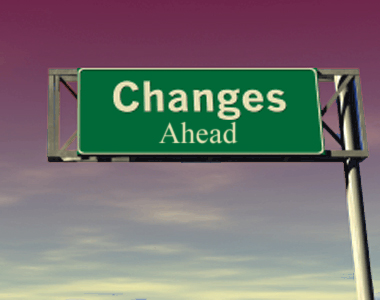 The Amendment Process
Must be proposed then ratified
Amendments can be proposed in 2 ways: 
Congress
Propose amendment with 2/3 vote in BOTH houses
Constitutional Convention 
2/3 of the state legislatures (34/50) call convention to propose amendments
The Amendment Process
2 ways to ratify an amendment:
¾ of state legislatures approve (38/50)
Sent to state conventions for consideration
Becomes part of written Constitution
Another amendment my be passed                                             to repeal (cancel it) if unpopular
Ex: 1933 – 21st amendment passed                                           to repeal the 18th amendment
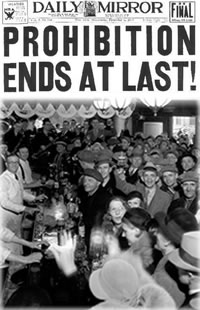 Interpreting the Constitution
Constitution sets broad/general guidelines
Open for interpretation 
Many changes in govt bc of customs & traditions
“Unwritten Constitution” – accepted and unwritten practices/traditions
Ex: Meetings btwn president and his cabinet – advisors/department leaders
What makes the Constitution an enduring document and why is it important??? Is it???
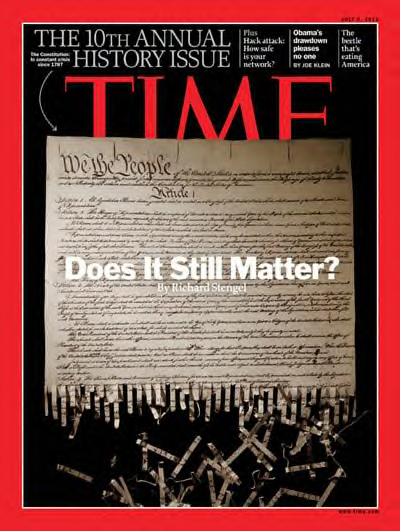